Guess the Food
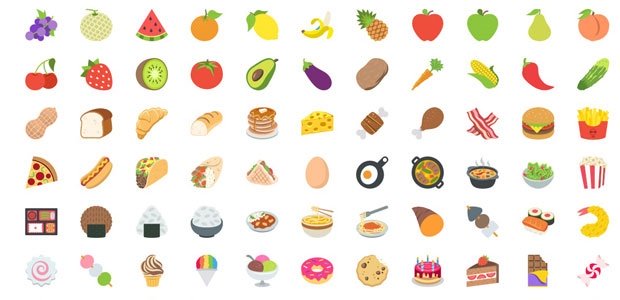 See how many slides of pictures you can decode to reveal the food item, drink, or restaurant it is!
Answers are in separate PowerPoint titled “Guess the Food Answers”
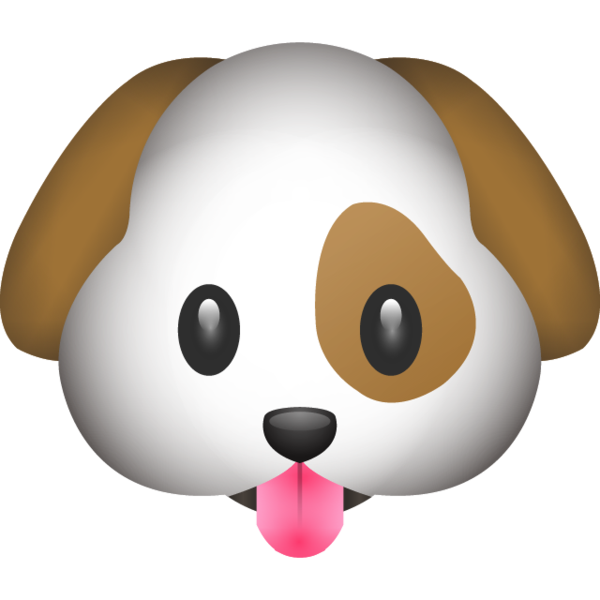 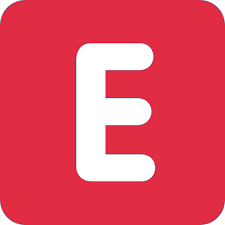 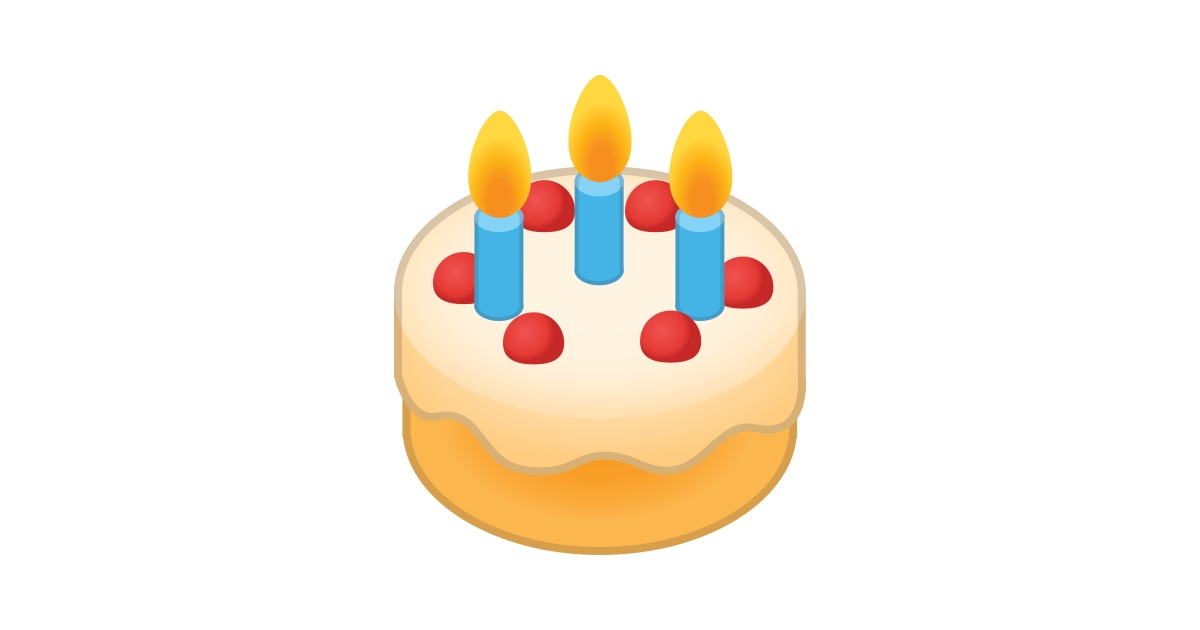 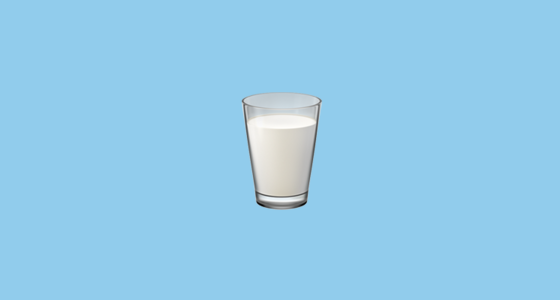 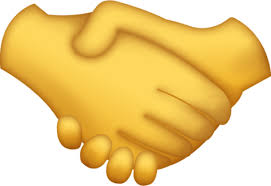 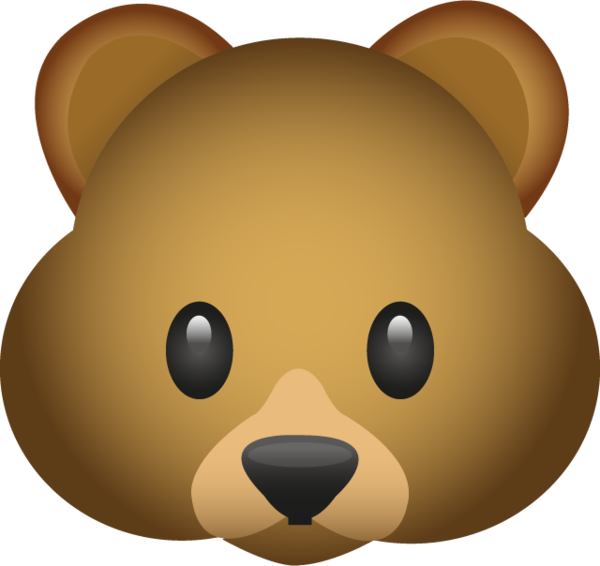 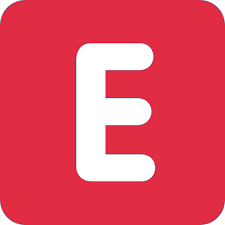 ‘s
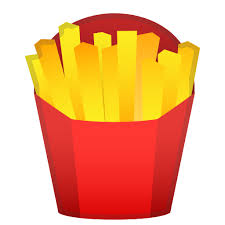 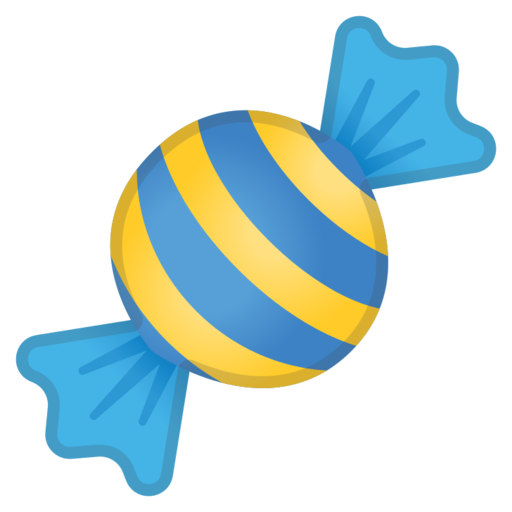 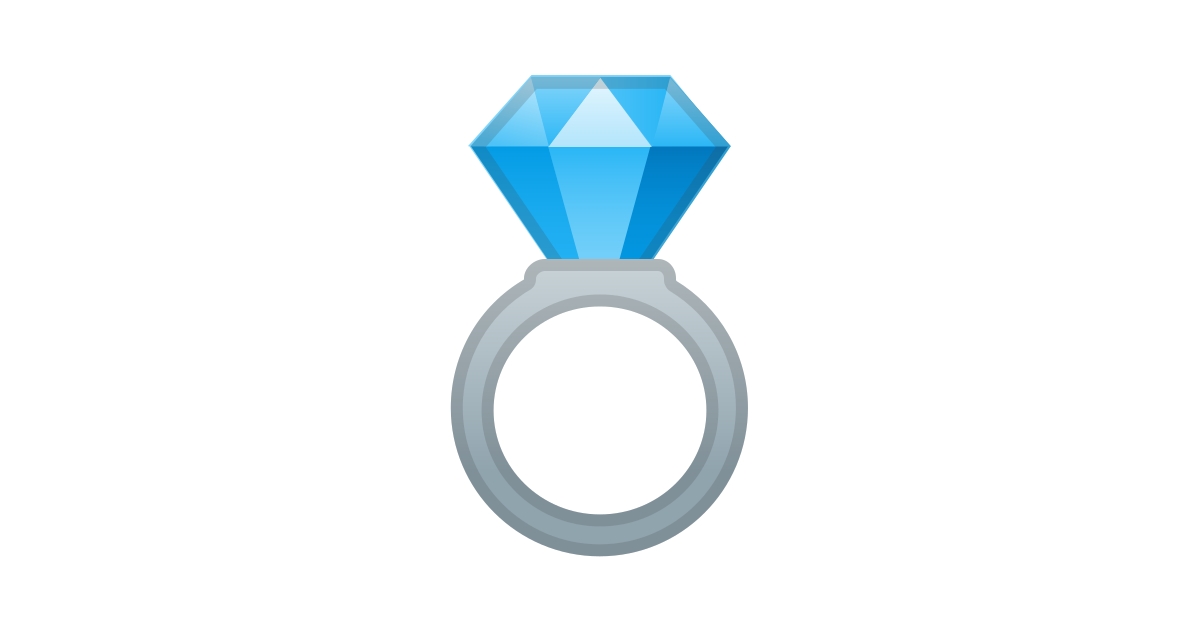 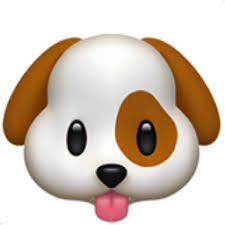 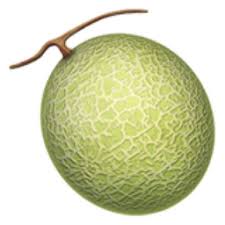 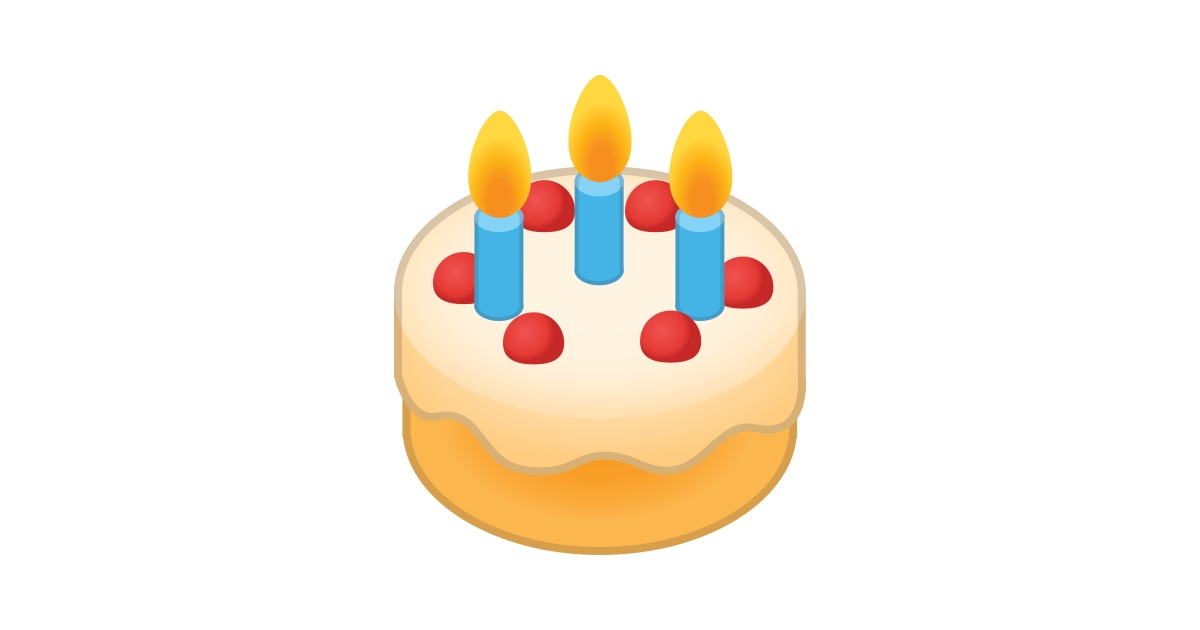 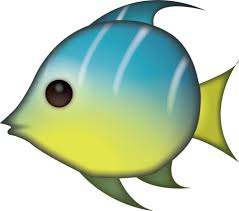 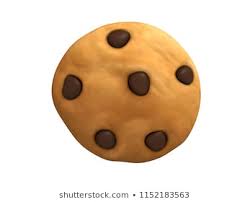 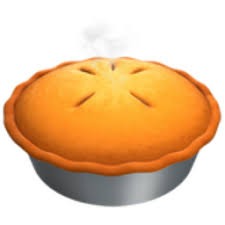 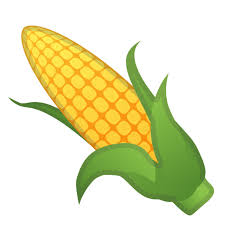 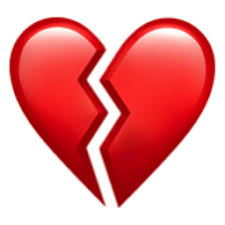 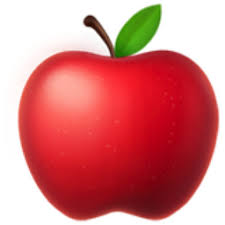 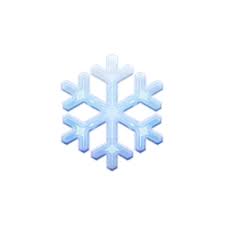 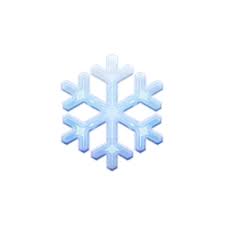 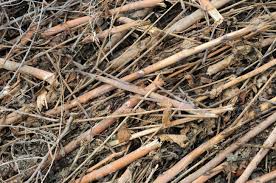 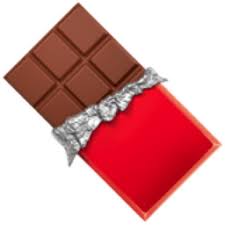 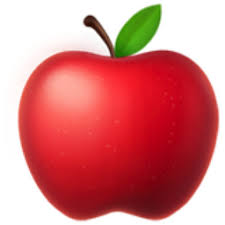 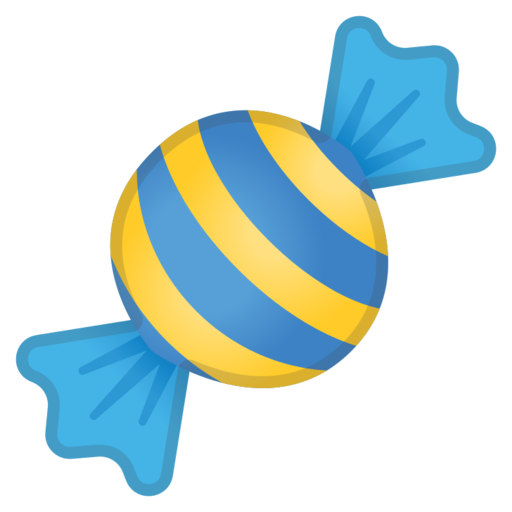 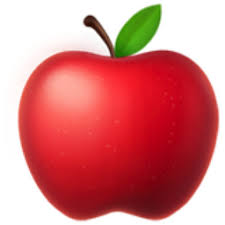 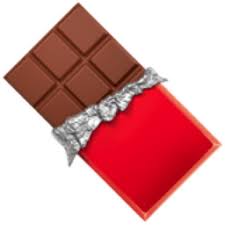 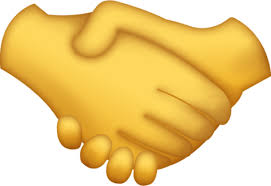 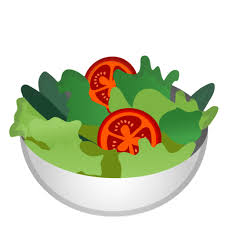 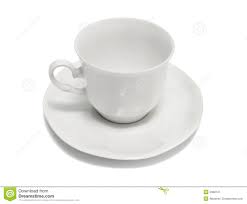 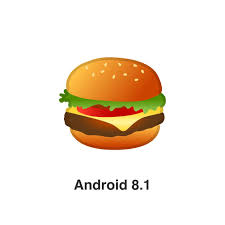 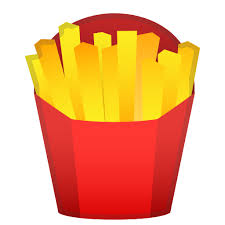 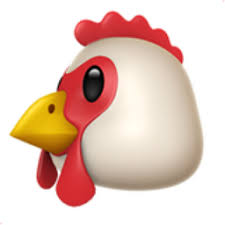 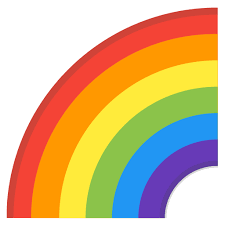 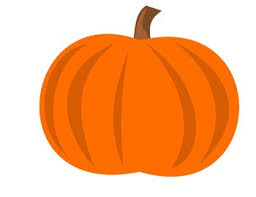 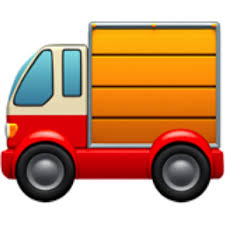 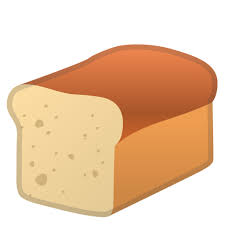 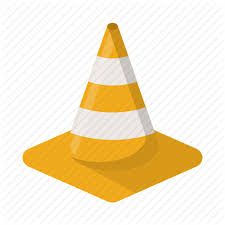 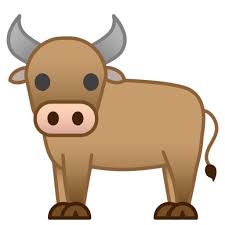 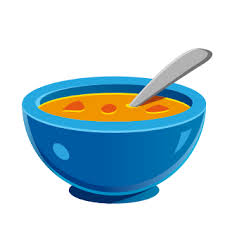 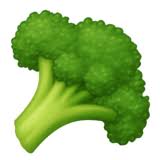 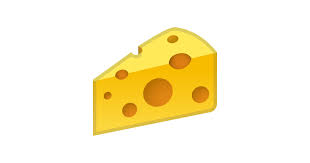 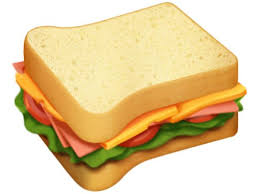 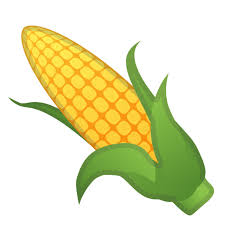 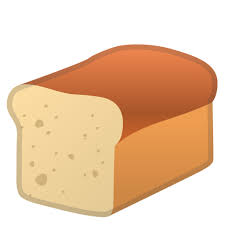 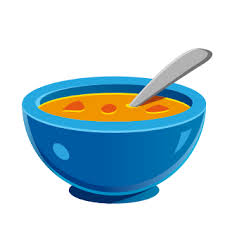 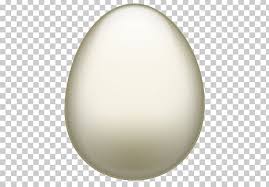 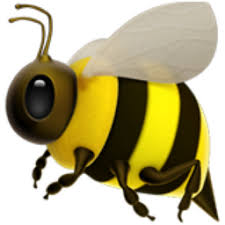 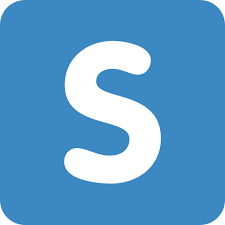 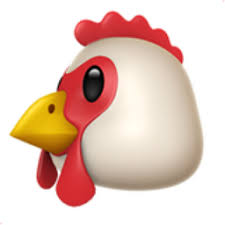 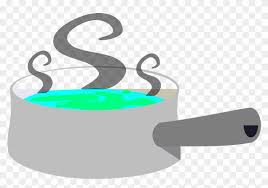 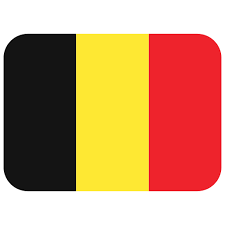 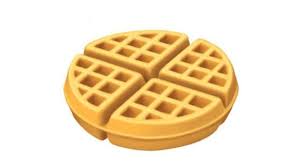 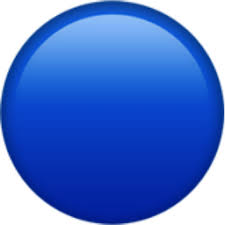 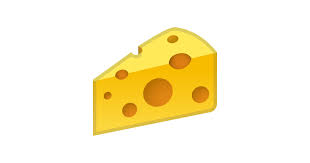 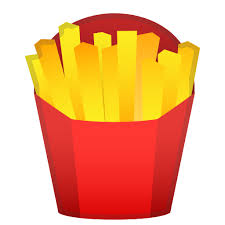 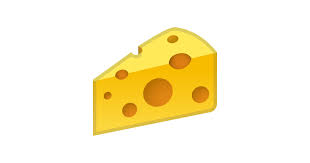 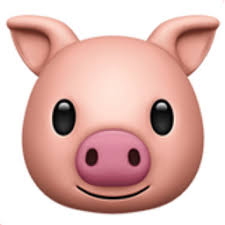 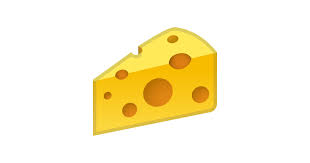 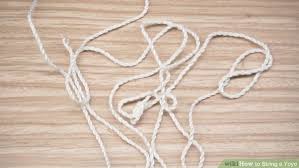 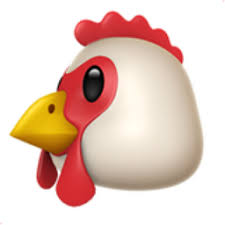 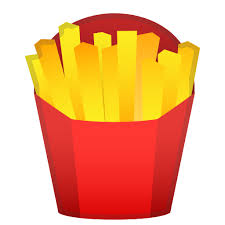 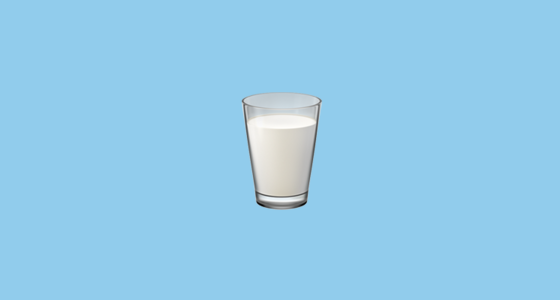 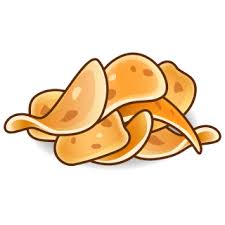 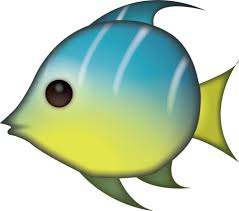 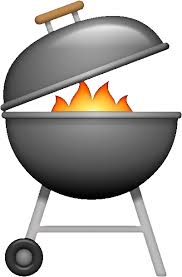 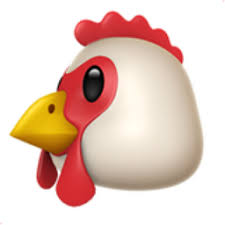 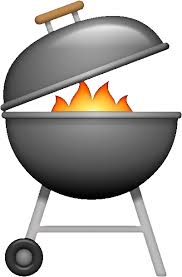 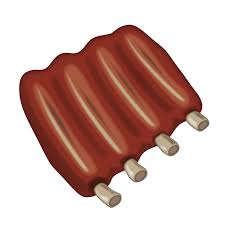 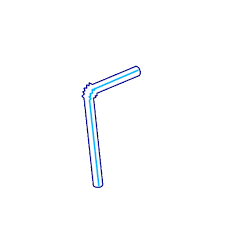 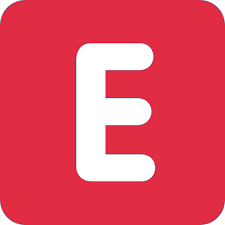 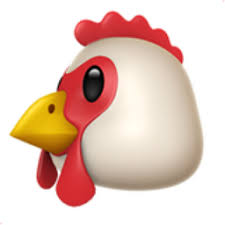 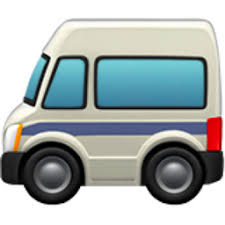 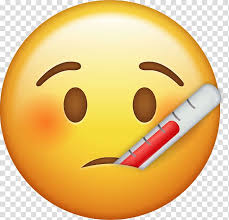 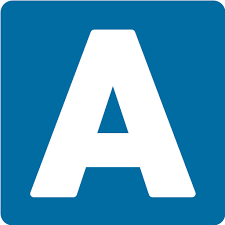 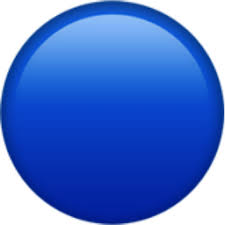 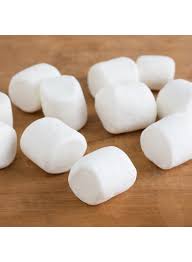 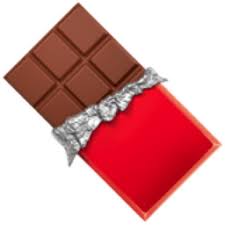 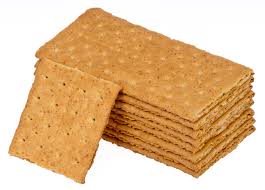 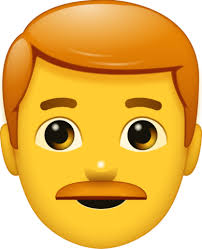 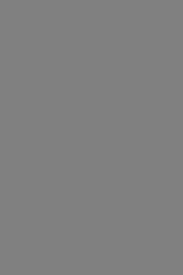 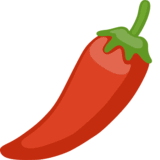 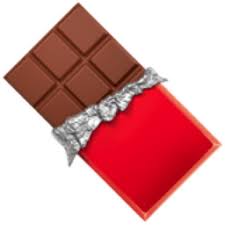 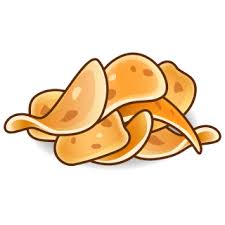 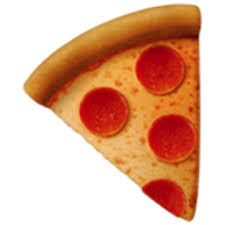 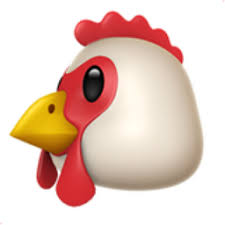 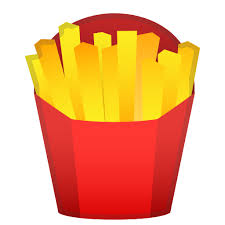 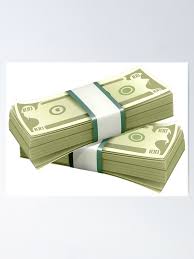 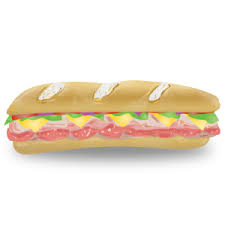 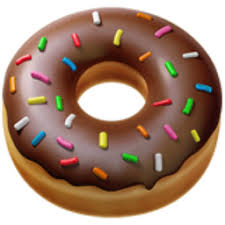 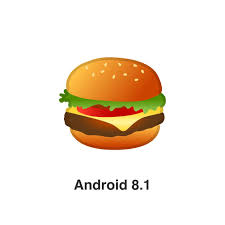 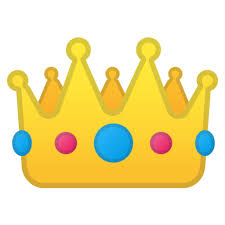 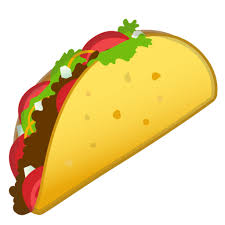 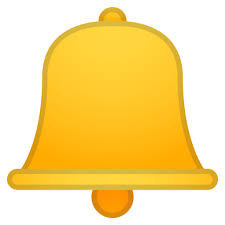 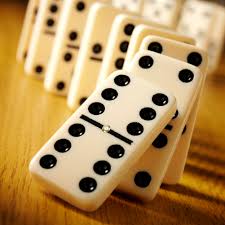 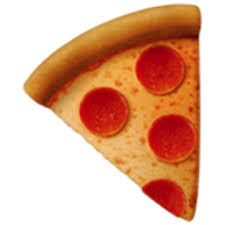 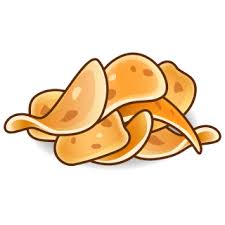 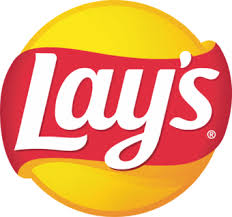 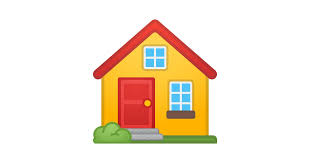 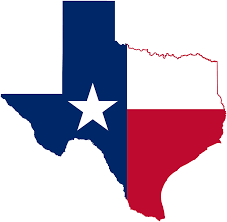 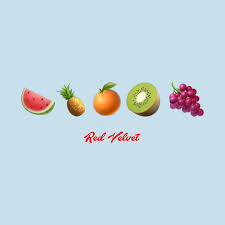 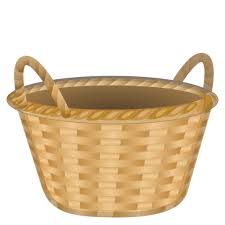 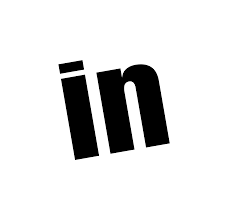 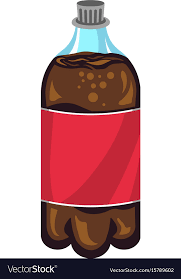 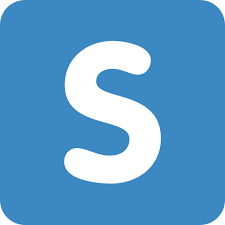 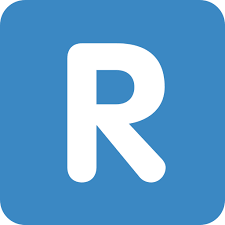 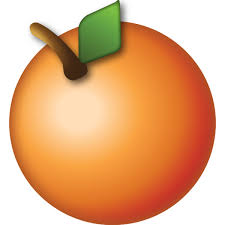 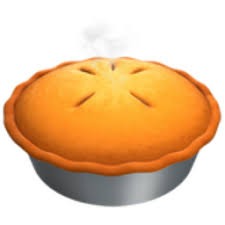 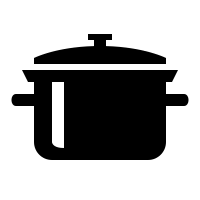 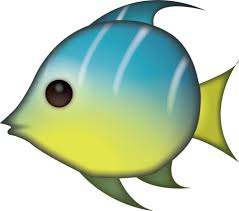 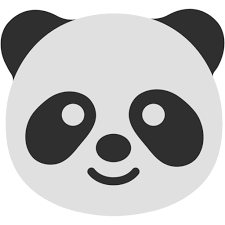 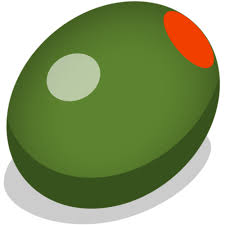 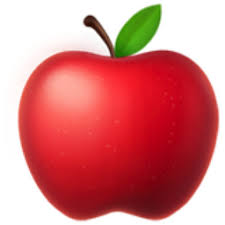 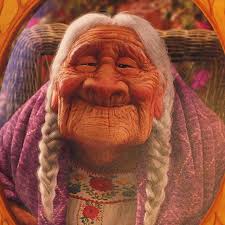 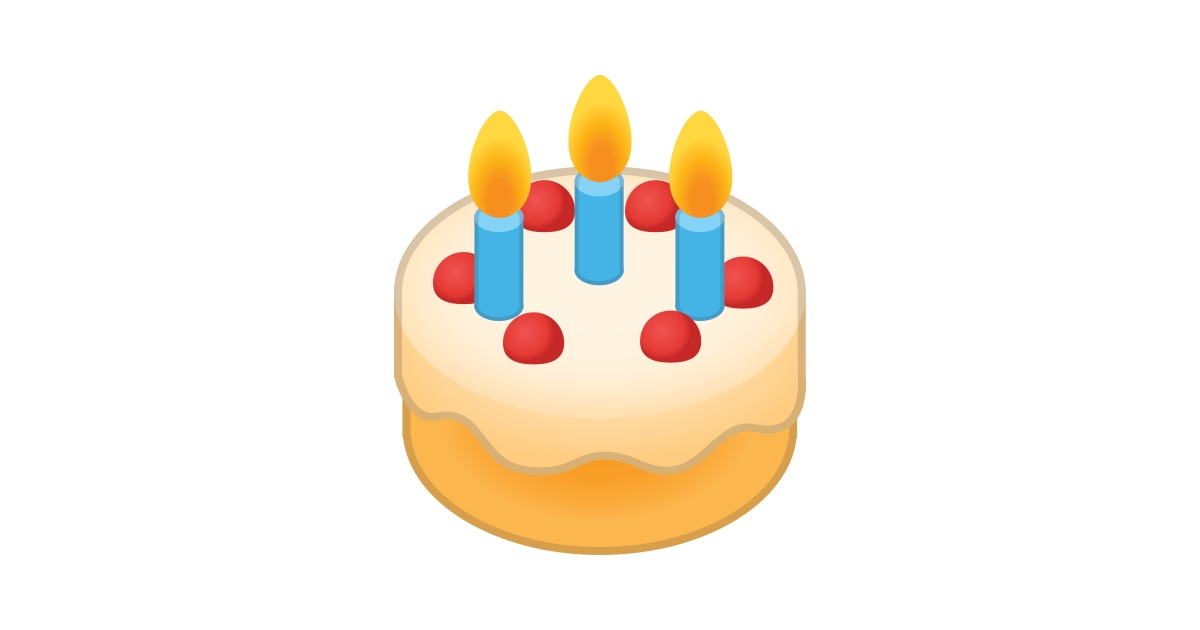 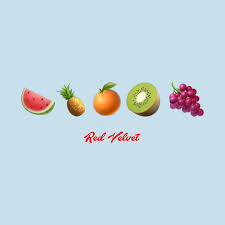 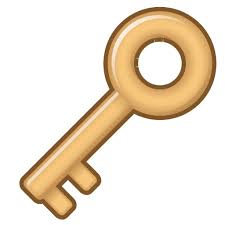 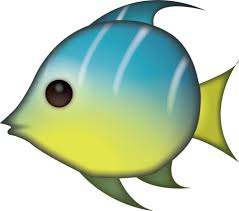 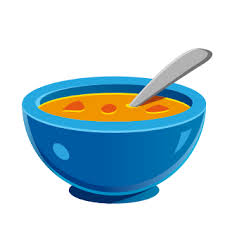 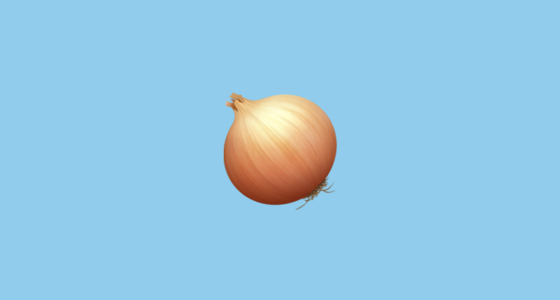 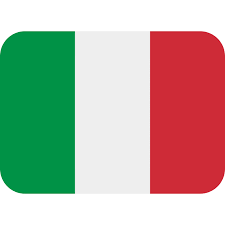 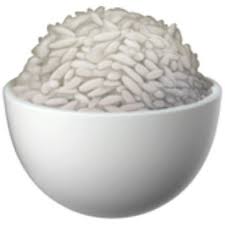 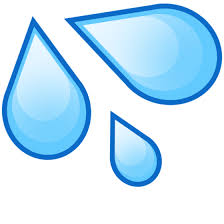 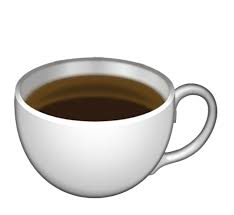 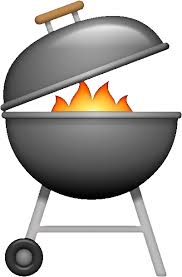 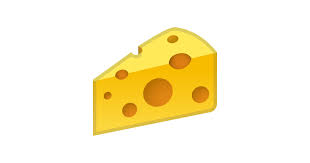 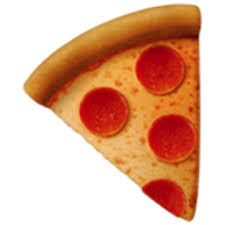 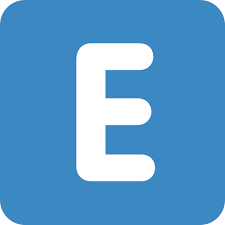 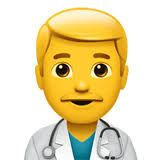 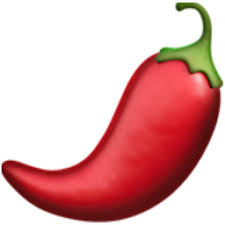 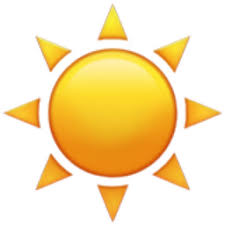 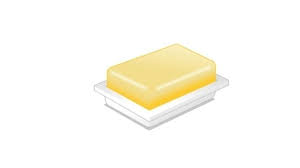 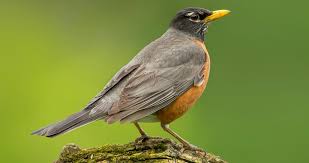